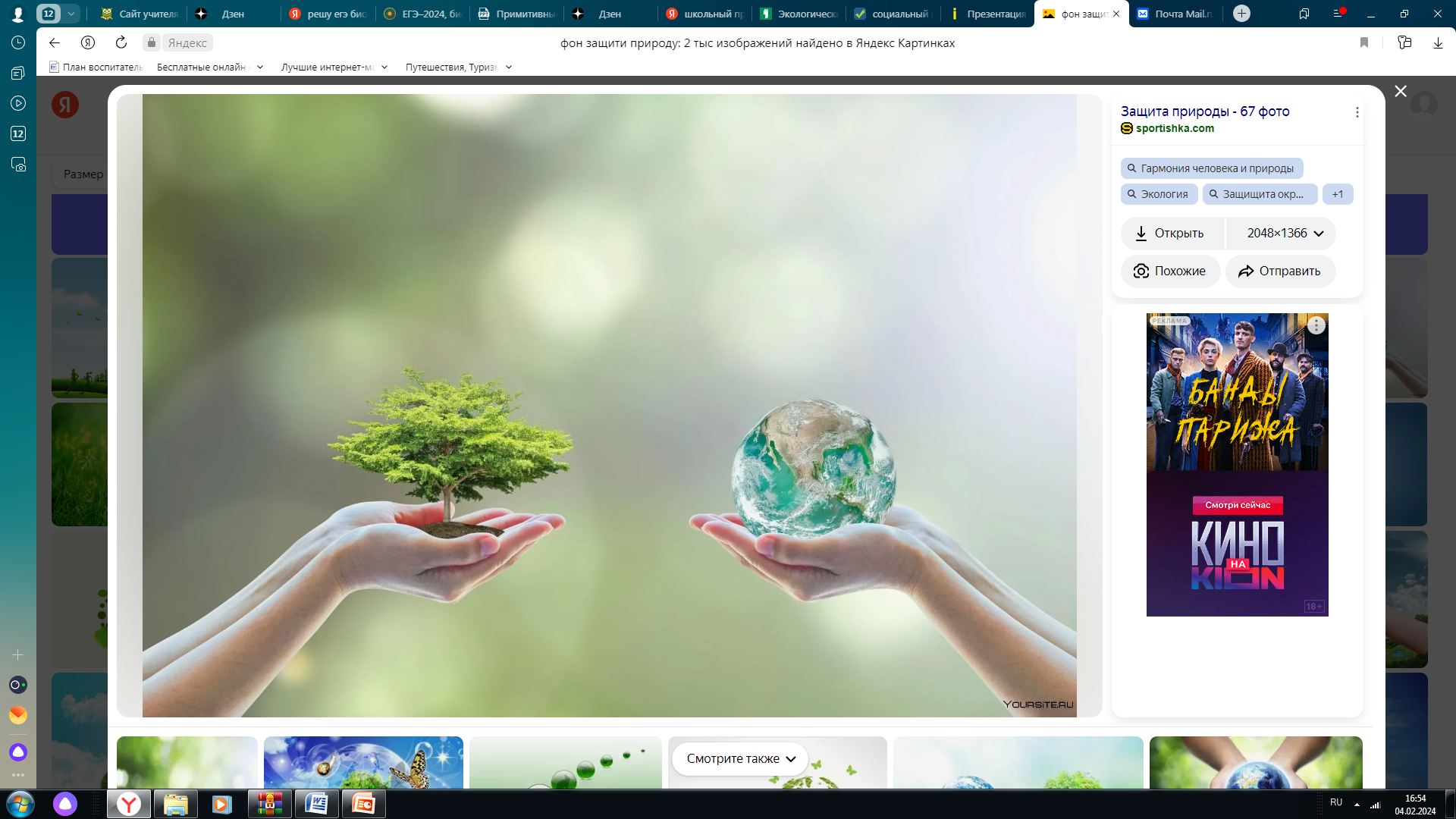 Проект 
«Сохрани природу – сохрани жизнь!»
Автор: Журавлева Милана Алексеевна, 
ученица 3 «Б» класса МОУ Болтинская СОШ 
Рыбинского района Ярославской области
Руководитель: Малярова Н.Г.
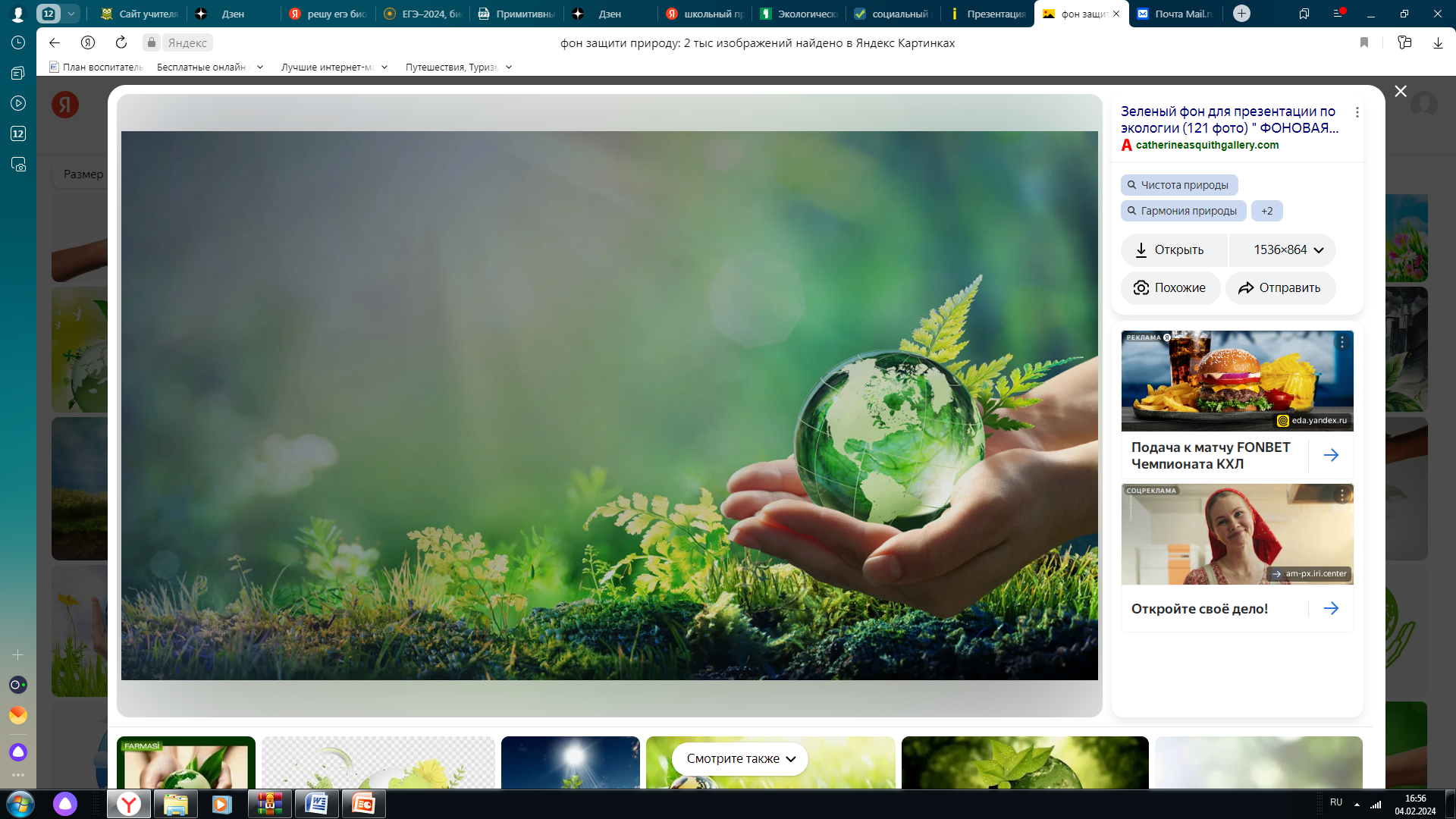 Цель: актуализировать внимание людей к проблеме загрязнения окружающей нас среды.

Задачи:
Проанализировать ситуацию загрязнения окружающей среды в Рыбинском районе.
Разработать план мероприятий по экологическому воспитанию 
      людей.
3.   Развивать уважительное отношение к окружающей среде.
4.   Привлечь окружающих к поиску механизмов решения
 экологической проблемы.
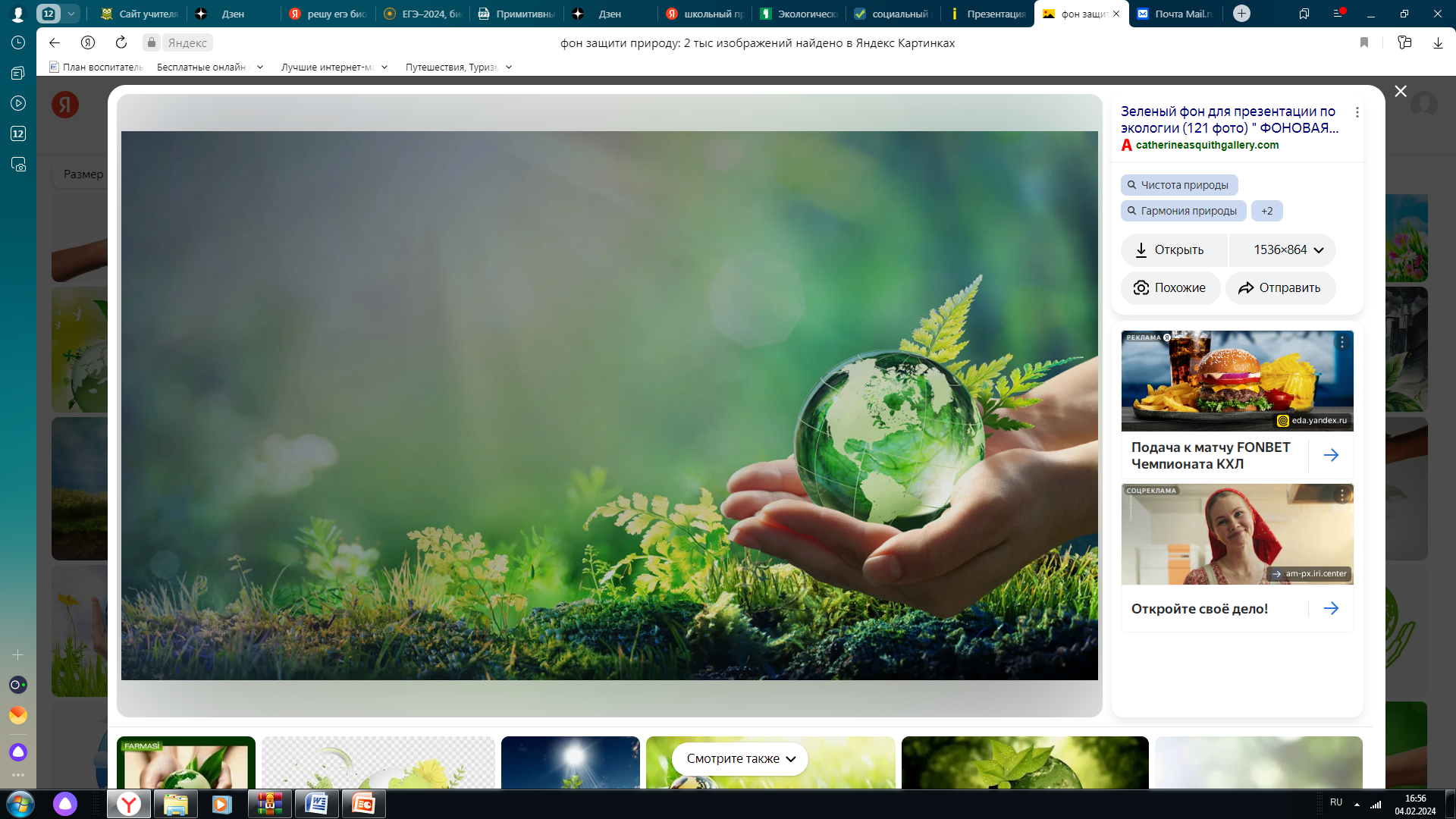 Загрязнение, которые влияют на здоровье населения и загрязняют окружающую среду планеты мусором является одной из важных экологических проблем. Причины его появления различны, но главной причиной является деятельность человека. 
     Мусор загрязняет окружающую среду и ухудшает качество жизни. 
Он состоит из пищевых отходов, пластика, содержит металлы, 
стеклянные контейнеры и макулатуру. В мусоре содержится 
большое количество опасных отходов: ртуть из батареек, 
токсичные химикаты из бытовых растворителей и красок, 
которые влияют на здоровье населения и загрязняют 
окружающую среду.
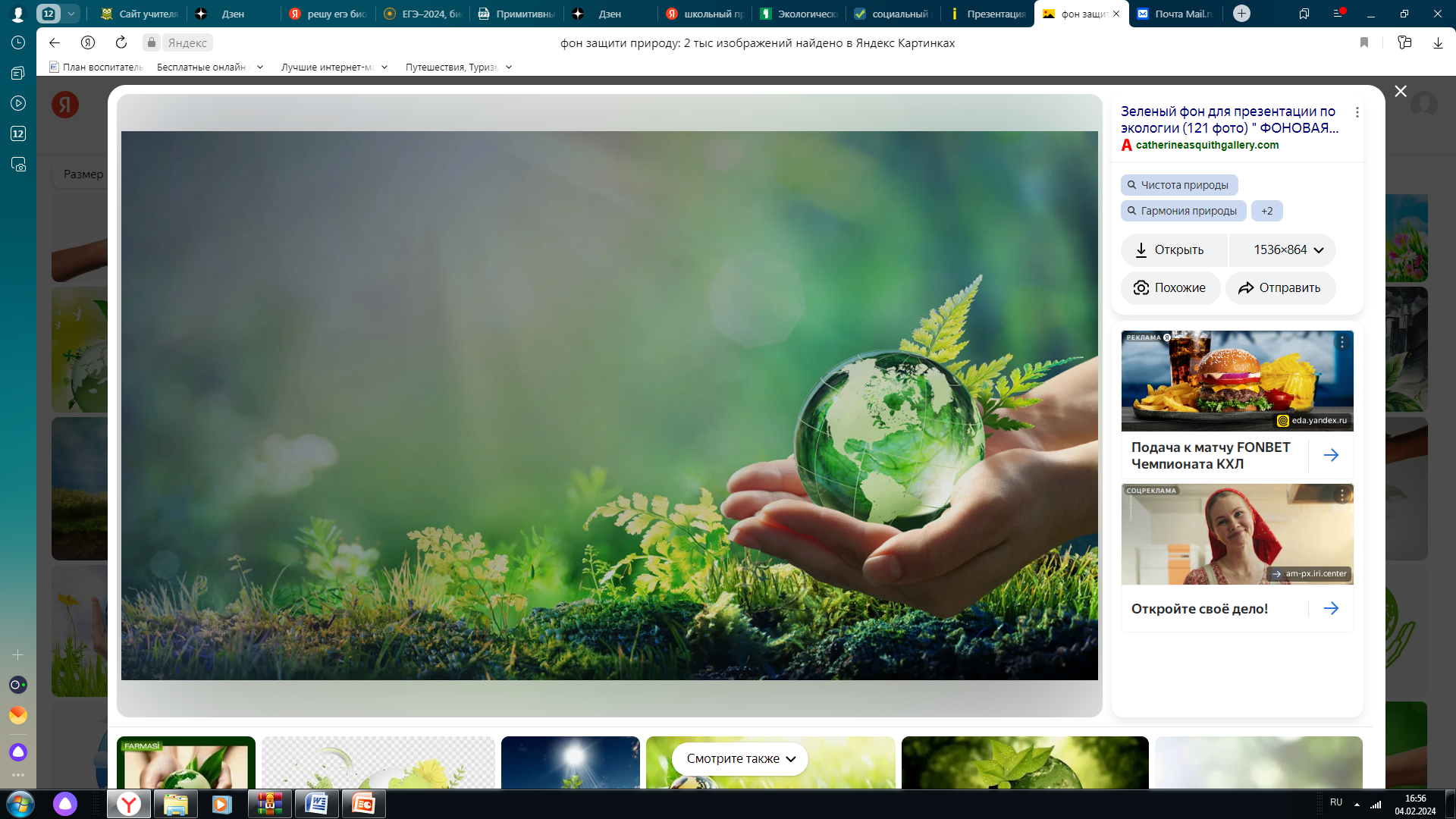 Проблема мусора для города Рыбинска является одной из наиболее важных экологических проблем. C каждым годом количество свалок увеличивается, потому что на производстве больше стали выпускать разовые продукты питания и полуфабрикаты. Поэтому мы должны задуматься над нашими отходами и бороться с ними.
     Город Рыбинск расположен в красивом и живописном месте на берегах 
реки Волга и Рыбинского водохранилища. Но часто приходится видеть, 
как на этих берегах лежат пустые бутылки и пакеты, а возле 
жилых домов стоят необустроенные мусорные баки, 
наполненные отходами, а вокруг валяется еще столько же мусора.
В связи с этим, я решила провести исследовательскую работу, 
направленную на сокращение количества бытовых отходов.
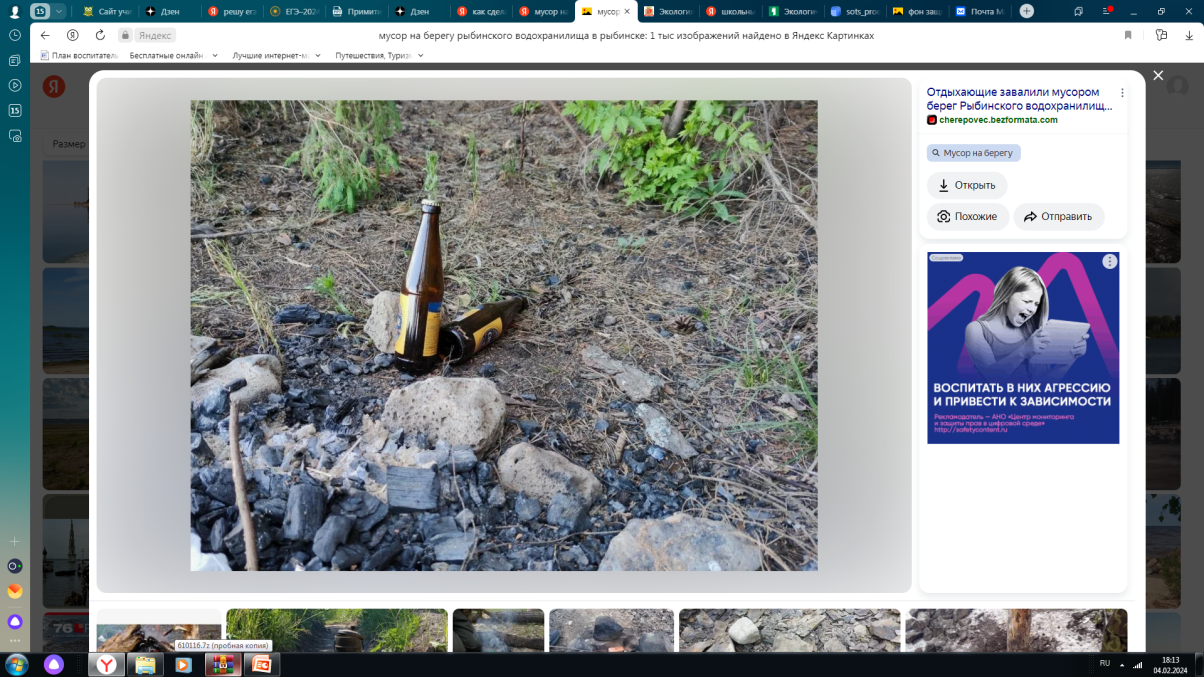 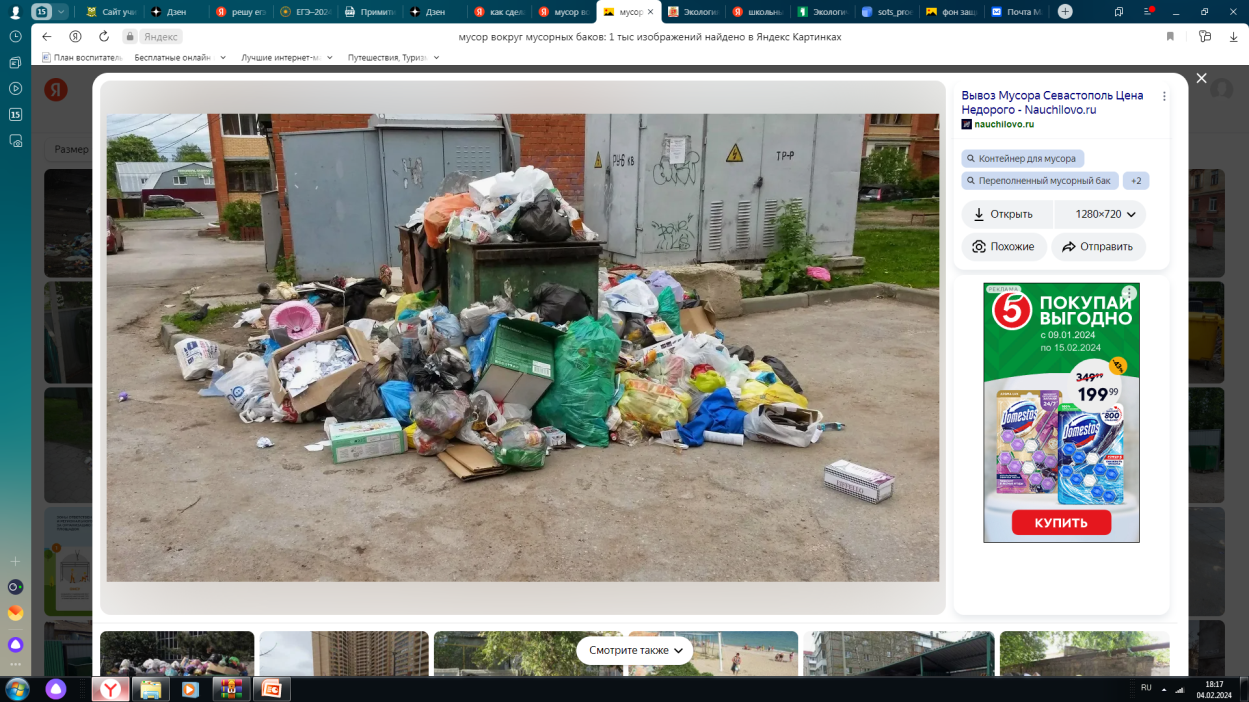 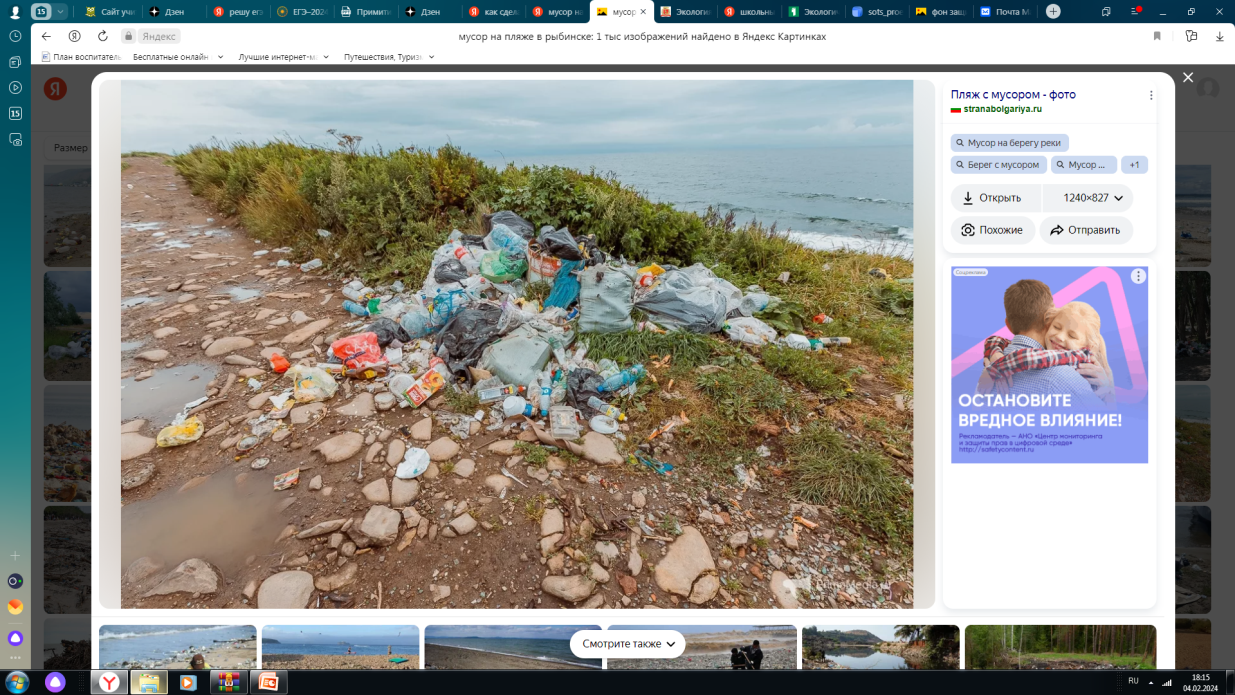 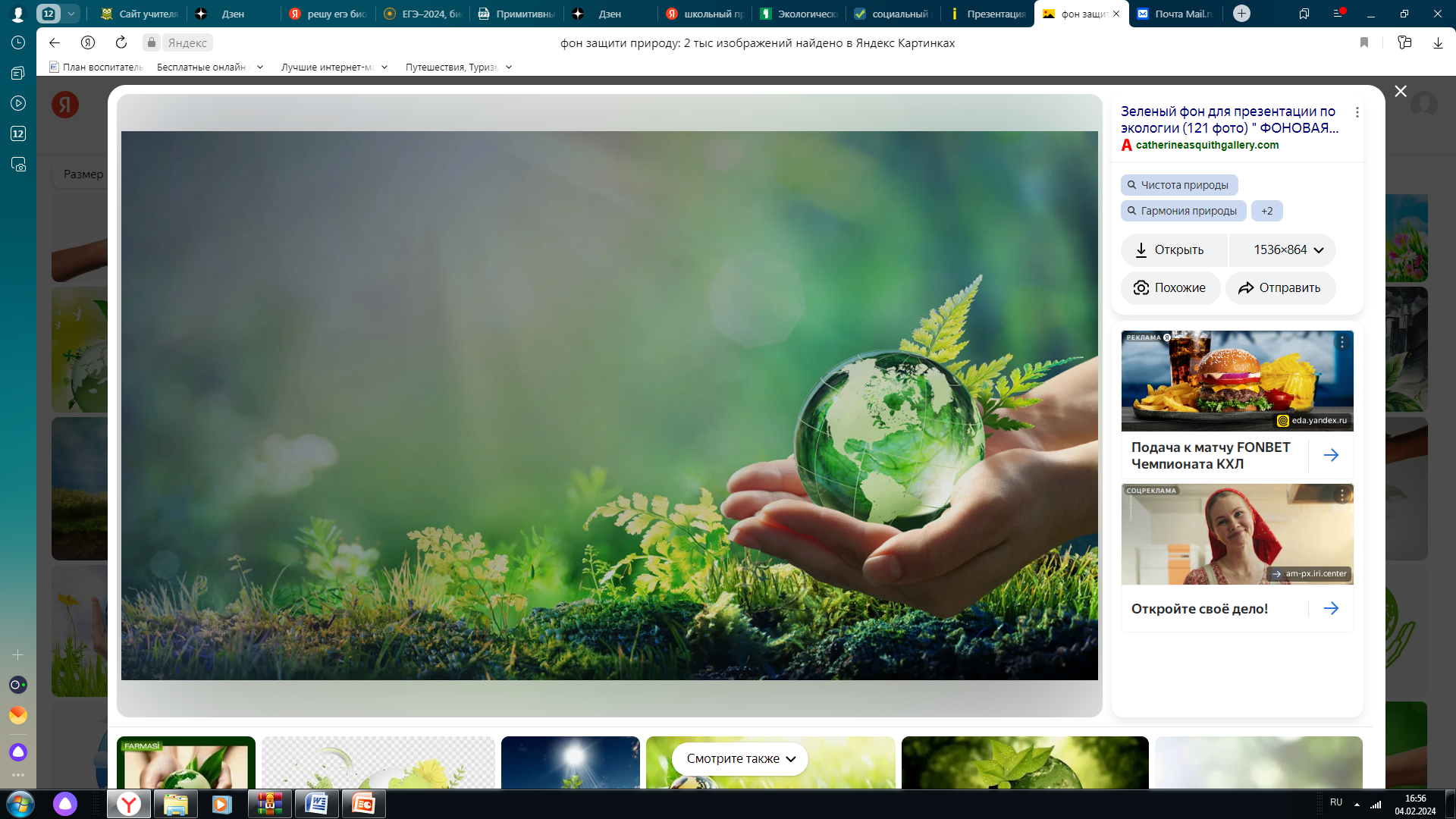 МУСОР: ОПРЕДЕЛЕНИЕ И КЛАССИФИКАЦИЯ 

     Отходами считаются вещества или их смеси, которые не пригодны для дальнейшего употребления и требуют дальнейшей переработки или вывоза мусора на свалки или специальные полигоны.
Классификация мусора и отходов:
1. По своему происхождению:
- промышленные отходы (производственные) ;
- коммунально-бытовые;
2. По состоянию:
- газообразные;
- жидкие;
твёрдые.
3. Перечень отходов по уровню вредности для человека и природы:
- 1 класс – самые вредные, не поддаются разложению, после поражения такими отходами экология будет восстанавливаться более 300 лет.
- 2 класс - высоко вредные, время разложения 75 лет и более, восстановление структуры почвы от 30 лет и более;
- 3 класс, умеренно вредный, время разложения от 10 лет, восстановление среды от 20 лет;
- 5 класс, мало опасные, время разложения до трёх лет, срок восстановления окружающей среды после поражения не более пяти лет.
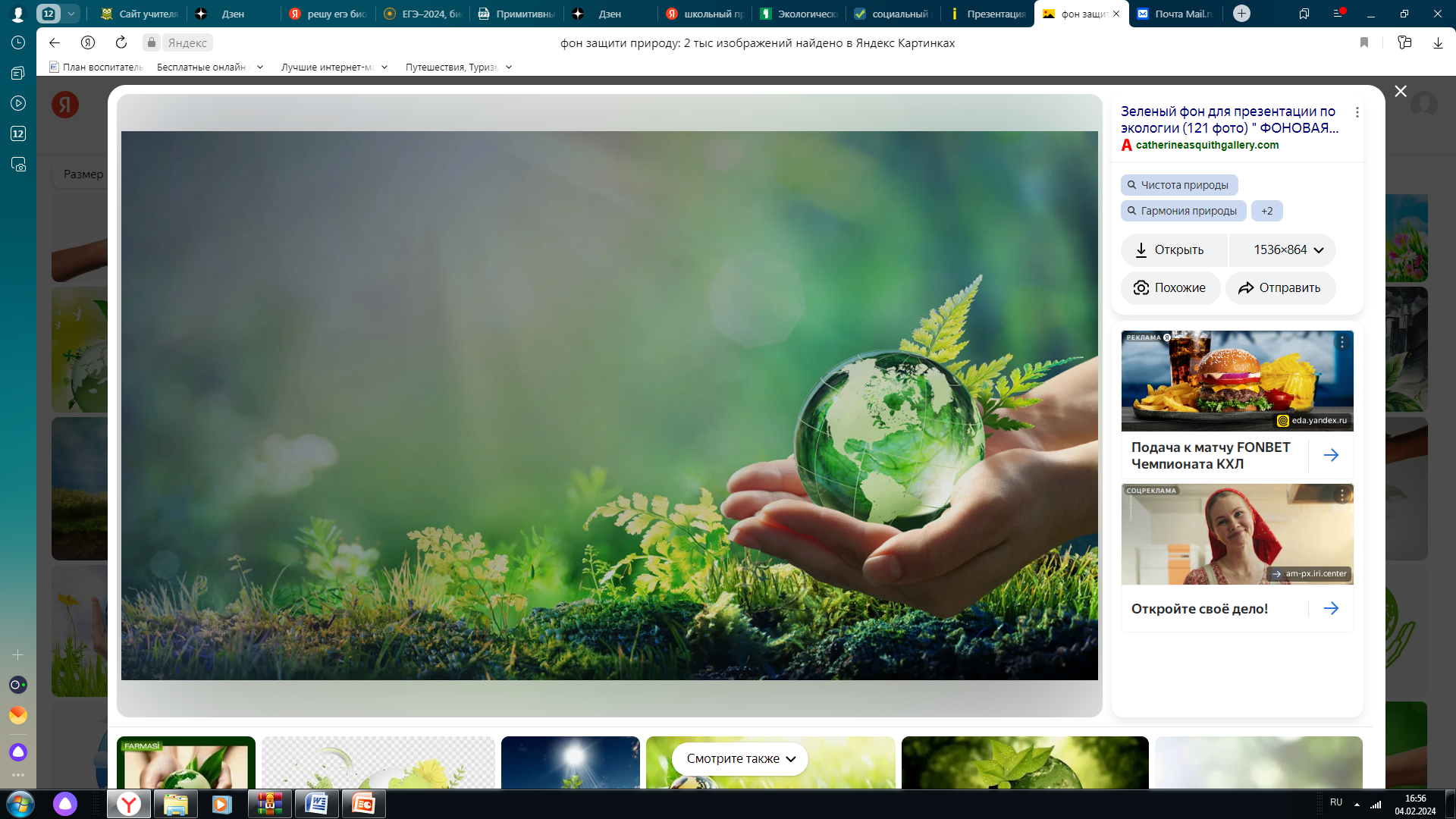 ПРИЧИНЫ УВЕЛИЧЕНИЯ МУСОРА
 
      Ежегодно в пляжный сезон на берегах реки Волга и Рыбинского водохранилища  остаются 
кучи мусора от отдыхающих. 
      В каждом доме выбрасывается мусор и с каждым годом его становится все больше. 

Причины, приводящие к увеличению мусора:
Рост производства товаров для одноразового использования;
Увеличение количества синтетических упаковок.

ПРОБЛЕМЫ УТИЛИЗАЦИИ МУСОРА

        Во многих европейских странах бытовые отходы – это прекрасное и очень дешевое сырье для некоторых видов производства. Например, пластик - вторичное сырье будет стоить минимум в 2 раза дешевле. А применять его возможно во всех сферах, кроме упаковки продуктов питания или медицинских препаратов.
        Утилизация мусора в России происходит в меру возможности разных регионов.                             В некоторых из них, с каждым годом увеличивается количество свалок, а в других – вовсю работают мусоросжигательные заводы.
        На Западе одним из способов утилизации мусора является его вторичная переработка. Однако в нашей стране население не задумывается об экологических проблемах и поэтому отказывается даже сортировать свой мусор. В Рыбинске поставили баки для разных видов отходов, но люди выбрасывают в них все подряд. Пока население нашей страны не задумается об экологических проблемах, то все предложения по поводу сортировки и повторной переработки отходов не заработают.
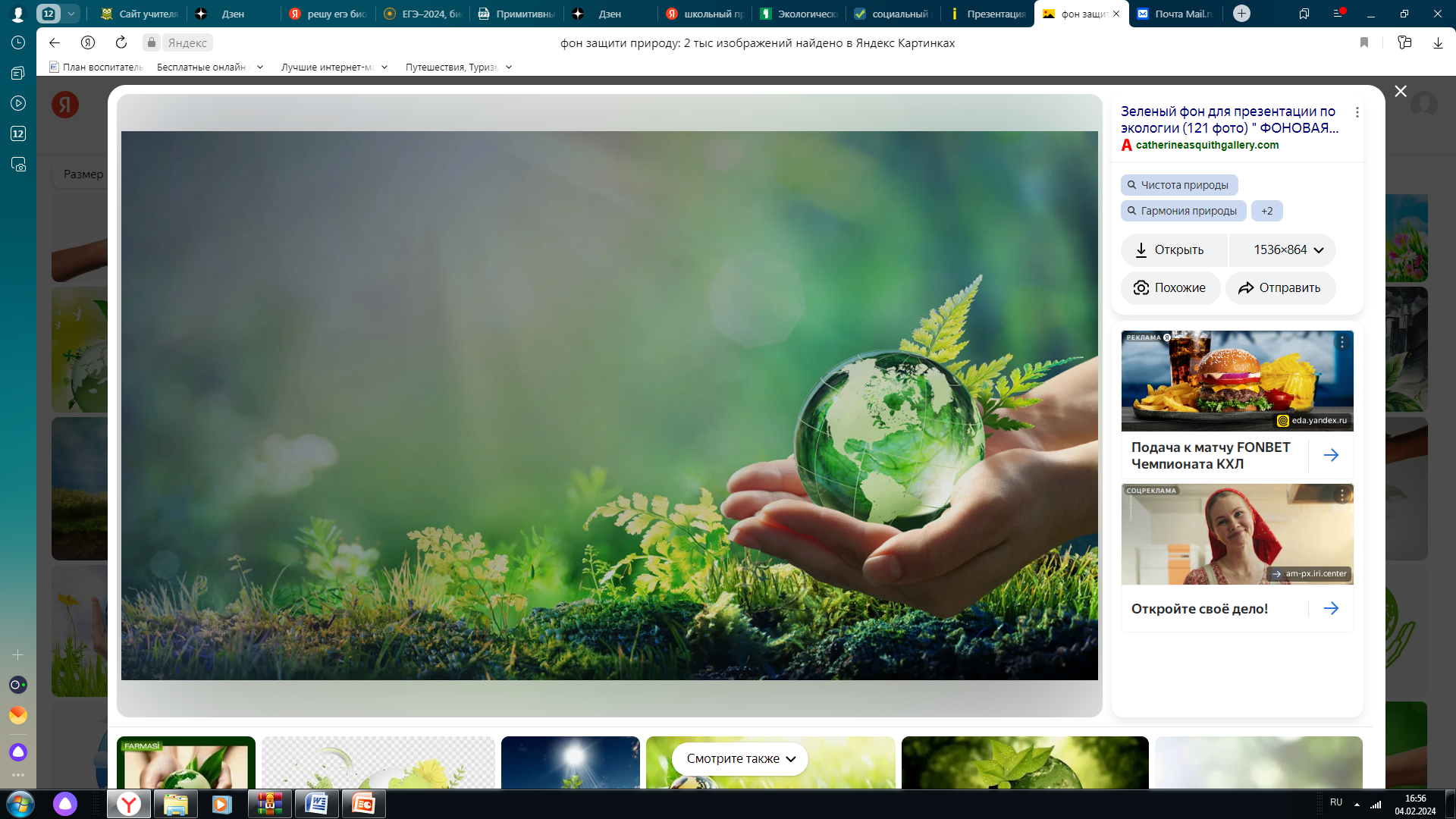 ПРОБЛЕМА ОТСУТСТВИЯ СОРТИРОВКИ и ПУТИ РЕШЕНИЯ 

     Главной проблемой переработки мусора в Рыбинске считается ее неграмотная сортировка. А на берегах реки Волга и Рыбинского водохранилища, где в летний сезон находится большое количество отдыхающих, отсутствие баков под мусор. 

Для того чтобы люди убирали за собой мусор и сортировали свои отходы 
по видам необходимо:
1. Провести в школах разъяснительные беседы о необходимости 
    уборки мусора.
2. Разместить в местах проживания и отдыха указательные таблички 
    об утилизации мусора.
3. Поставить баки для раздельного сбора мусора.
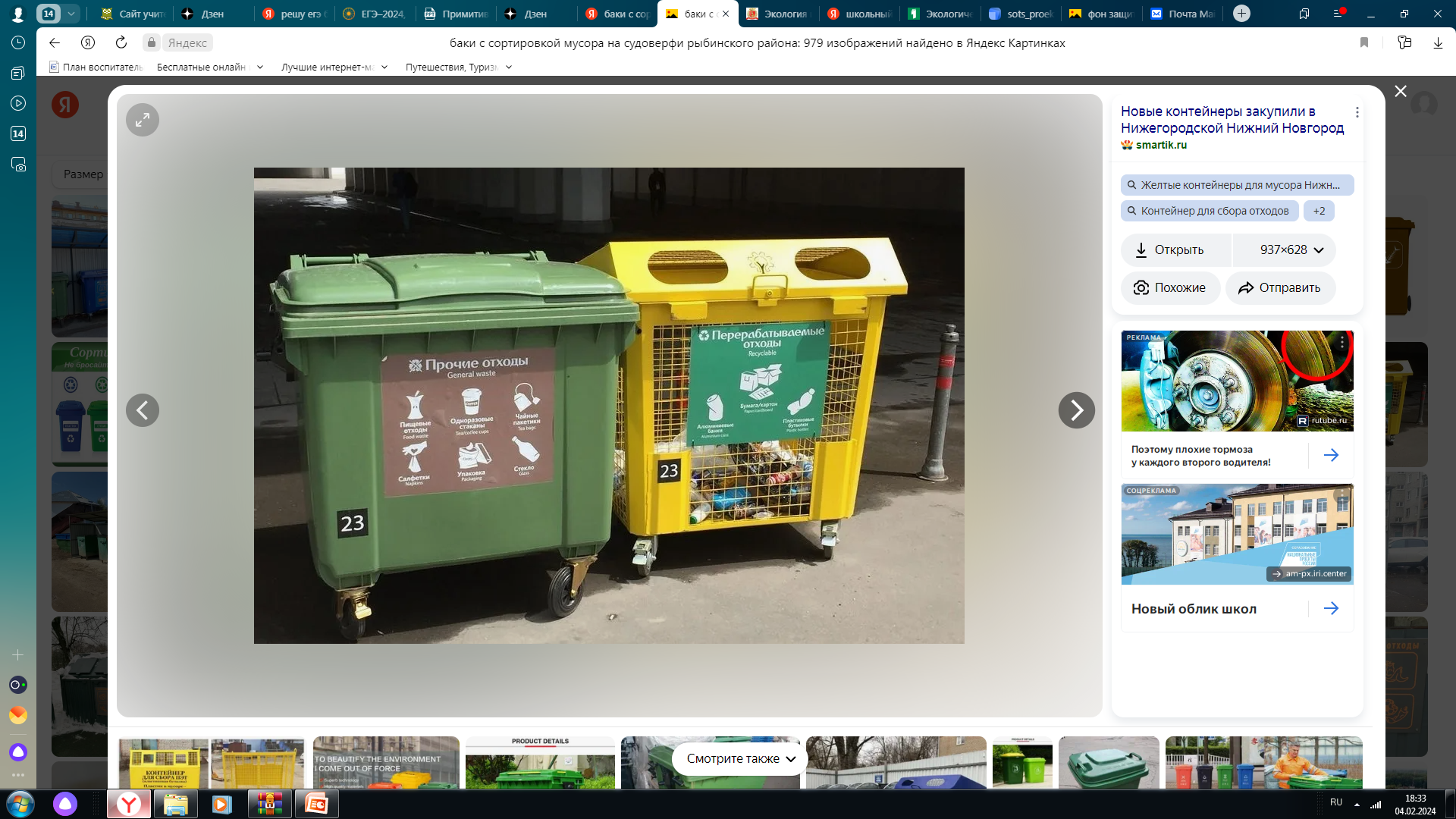 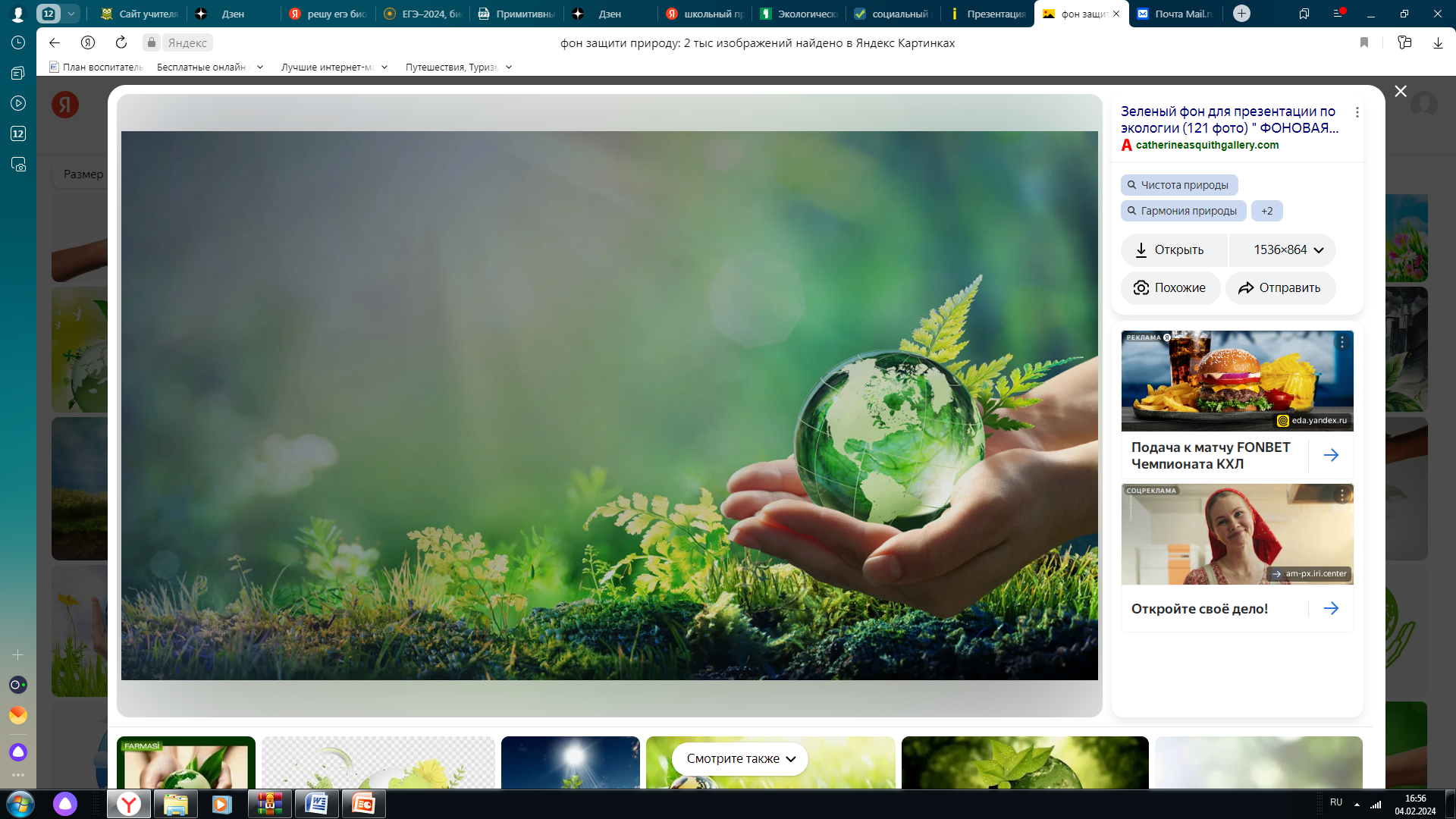 РЕЗУЛЬТАТЫ

Моим классным руководителем Маляровой Надежды Геннадьевны был проведен урок для учащихся 3 «Б» класса на тему «Убери за собой мусор», в рамках которого были разобраны вопросы по сортировке мусора и дальнейшей его переработки, а также рассмотрен вопрос уборки за собой мусора после активного отдыха на природе.
Проведен опрос среди учащихся 3 «Б» класса на тему «Что мы знаем о проблеме мусора».
В поселке Судоверфь, где расположена МОУ Болтинская СОШ, совместно 
       с классом прошли по улицам и нашли одну полностью оборудованную 
       территорию с баками для разделения мусора.
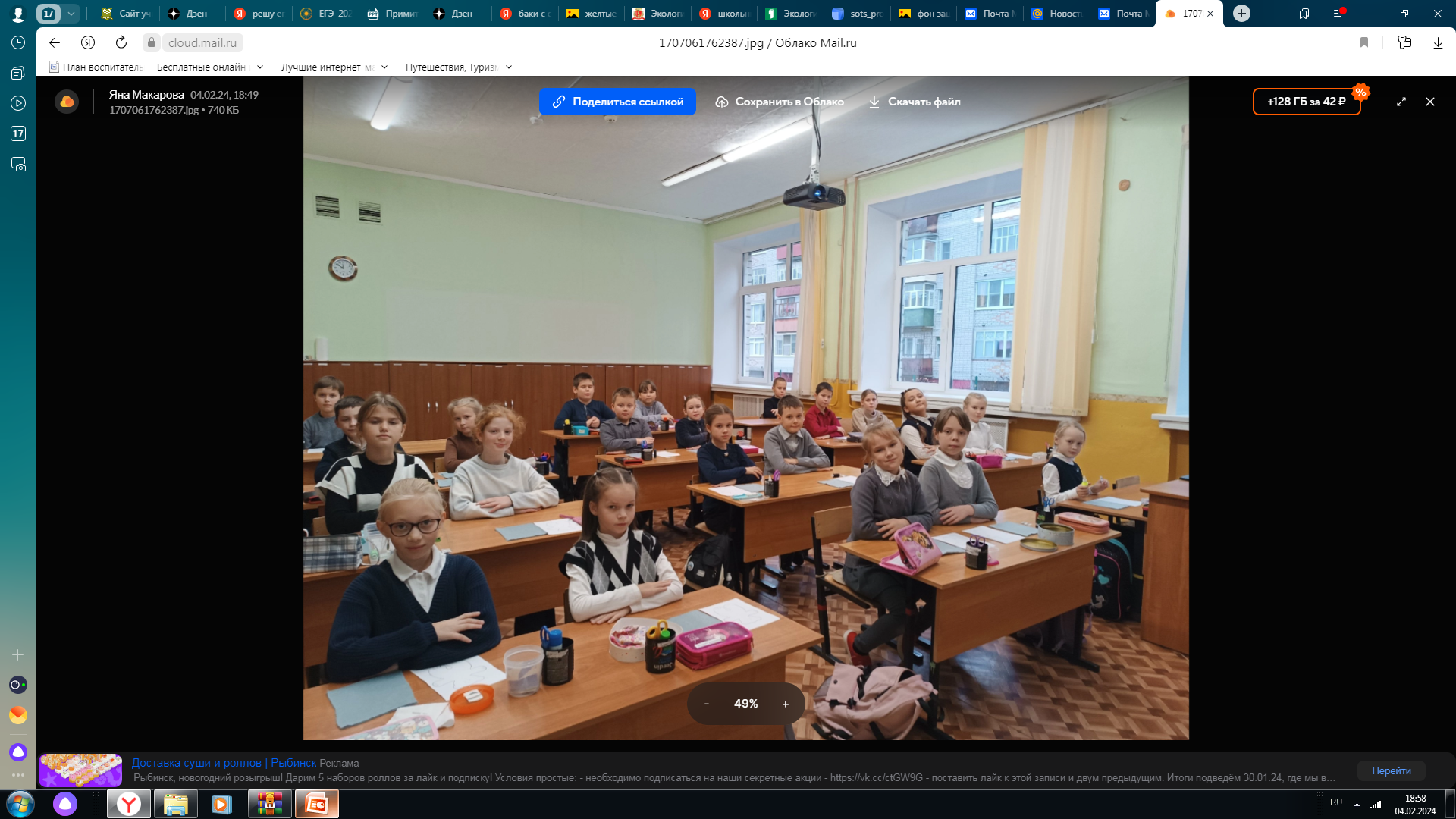 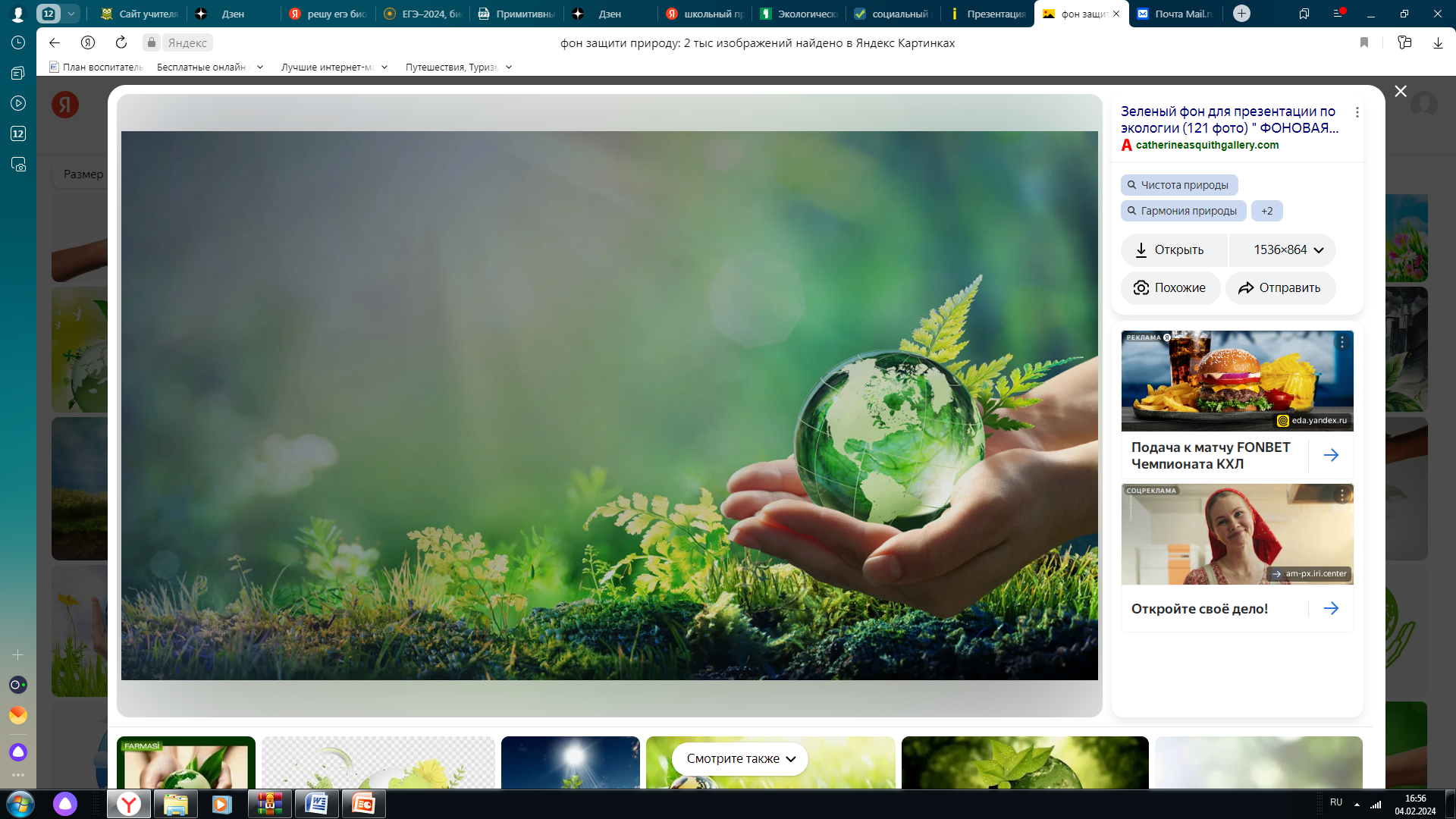 ВЫВОДЫ

       Таким образом, можно сделать следующие  выводы:
Благодаря опросу среди учащихся 3 «Б» класса (23 ученика) мы узнали, что:
 - 17 учеников никогда не выбрасывают мусор на улице.
 - 23 ученика занимаются сбором макулатуры и принимают участие в школьных мероприятиях по сбору макулатуры. 
 - 23 ученика всегда забирают мусор с собой после отдыха на природе. 
 - 12 учеников во время летнего сезона помогают собирать мусор на пляже после других отдыхающих. 
2.    Начали сортировать мусор.

        Очень жалко, что есть ученики, которые хоть иногда, но выбрасывали мусор на улице и чтобы этого избежать необходимо воспитывать уважительное отношение к природе, выкидывать мусор только в специализированные контейнеры, участвовать в сборе макулатуры и использовать вторично некоторые предметы.

Бюджет проекта  составил - 0 рублей.
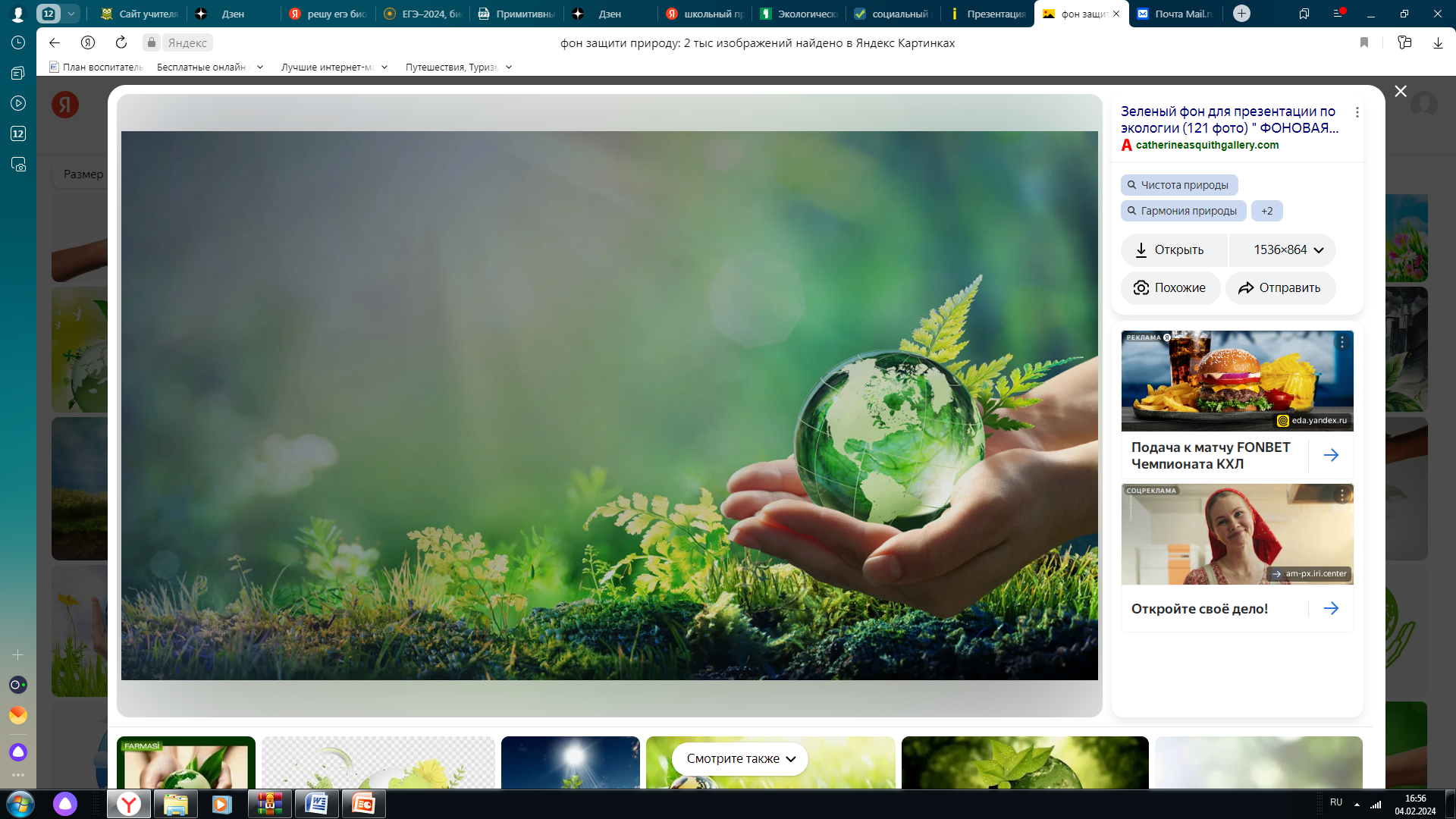 СПИСОК ИСПОЛЬЗОВАННЫХ ИСТОЧНИКОВ И ЛИТЕРАТУРЫ

1. Джунипер Тони. Как спасти планету. Наглядные факты о состоянии Земли. Редактор: Важнова Валерия. Издательство: Манн, Иванов и Фербер, 2019 г. – 224 с.
2. Дрейер А. А., Сачков А. Н., Никольский К. С., Маринин Ю. И., Миронов А. В. Твердые промышленные и бытовые отходы, их свойства и переработка.Москва,Экология городов»,1999 г.
3. Жилин Д.М. Современные проблемы утилизации мусора //Химия в школе, Москва, «Бином», 1998, №1.Жилин Д.М. Современные проблемы утилизации мусора. МГУ им. М.В. Ломоносова. Ж. «Химия в школе»
ИНТЕРНЕТ-РЕСУРСЫ
1.  Утилизация отходов: https://ria.ru/20220829/utilizatsiya-1812880941.html
2.  https://rg.ru/2023/12/06/utilizatsiya-othodov-vidy-klassy-sposoby.html